Mowing Safety
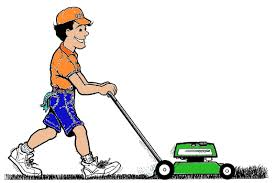 Wayne County, Ohio
Statistics
Each year 87,000 Americans are injured while mowing the lawn

10,000 children – 2,300 seriously
Preparation
Pick up objects in lawn before mowing
Mowers can throw objects greater than 200 mph
Objects become missiles
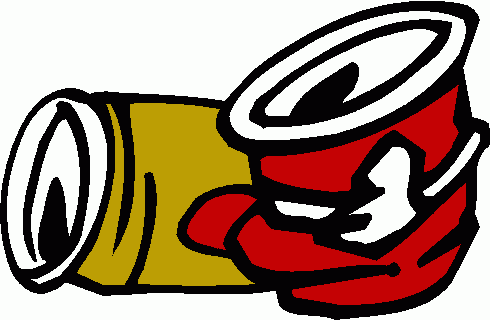 Preparation  (continued)
Handle fuel with care
Never fuel mower while engine is running. If you run out of gas, let engine cool before fueling
Absolutely no smoking while fueling mower
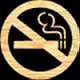 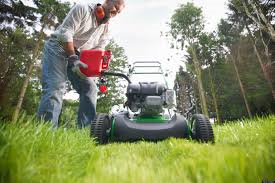 Personal Protective Equipment
Wear close fitting clothes
Wear closed toe leather shoes or work boots
NEVER go barefoot or wear toeless shoes such as sandals or flip-flops

Safety glasses are recommended
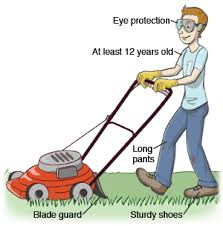 Mower Operation
Keep children away

Never mow wet grass
Increases chances of operator slipping under mower deck
Clogs mower, increasing risk of injury while cleaning
Causes uneven cuts
Mower operation (continued)
Always shut off engine before unclogging discharge chute

If tilting the mower is necessary, make sure engine is cool and gas lid on mower is tightened
Tilt the mower that the gas tank is tilted away from the engine
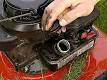 Mower Operation (continued)
Mow across inclines to avoid slipping under mower deck. If using a riding mower, mow up and down the incline.
Never leave a running mower unattended
Disconnect spark plug before working on mower
Never point shoot into the street, at pedestrians, or passing cars.
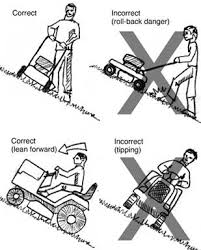 Mower Operation (continued)
When moving between mowing locations, turn mower off while travelling over pavement, sidewalks, landscaping, or gravel.

ALWAYS BE AWARE OF YOUR SURROUNDINGS AND WHERE THE DISCHARGE IS POINTED.